蝶恋花毕业答辩模板
答  辩  人：xiazaii
  
指导老师：xiazaii
目录 Contents
第一章       选题背景与意义
第二章       论文综述
第三章       研究方法与过程
第四章       论文总结与致谢
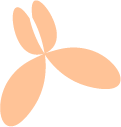 选题背景与意义
我爱办公资源我爱祖国
我爱办公资源我爱祖国
我爱办公资源我爱祖国
我爱办公资源我爱祖国
我爱办公资源我爱祖国
我爱办公资源我爱祖国
项目二
项目一
意义
项目三
项目四
我爱办公资源我爱祖国
我爱办公资源我爱祖国
我爱办公资源我爱祖国
我爱办公资源我爱祖国
我爱办公资源我爱祖国
我爱办公资源我爱祖国
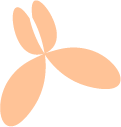 选题背景与意义
标题一
标题二
标题三
我爱办公资源我爱祖国
我爱办公资源我爱祖国
我爱办公资源我爱祖国
我爱办公资源我爱祖国
我爱办公资源我爱祖国
我爱办公资源我爱祖国
我爱办公资源我爱祖国
我爱办公资源我爱祖国
我爱办公资源我爱祖国
我爱办公资源我爱祖国
我爱办公资源我爱祖国
我爱办公资源我爱祖国
我爱办公资源我爱祖国
我爱办公资源我爱祖国
我爱办公资源我爱祖国
我爱办公资源我爱祖国
我爱办公资源我爱祖国
我爱办公资源我爱祖国
我爱办公资源我爱祖国
我爱办公资源我爱祖国
我爱办公资源我爱祖国
我爱办公资源我爱祖国
我爱办公资源我爱祖国
我爱办公资源我爱祖国
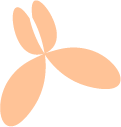 选题背景与意义
选题意义与目的
我爱办公资源我爱祖国
我爱办公资源我爱祖国
我爱办公资源我爱祖国
我爱办公资源我爱祖国
我爱办公资源我爱祖国
我爱办公资源我爱祖国
我爱办公资源我爱祖国
我爱办公资源我爱祖国
我爱办公资源我爱祖国
我爱办公资源我爱祖国
我爱办公资源我爱祖国
我爱办公资源我爱祖国
我爱办公资源我爱祖国
我爱办公资源我爱祖国
我爱办公资源我爱祖国
我爱办公资源我爱祖国
我爱办公资源我爱祖国
我爱办公资源我爱祖国
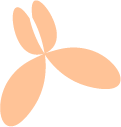 论文综述
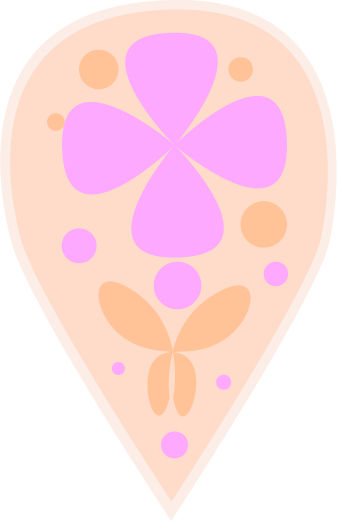 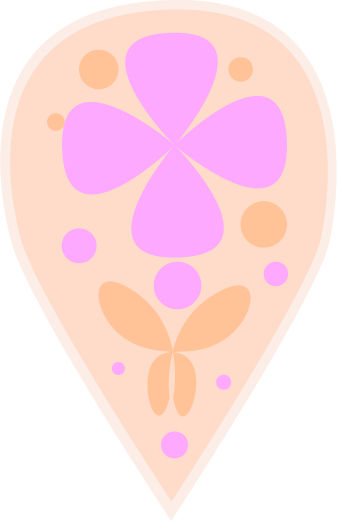 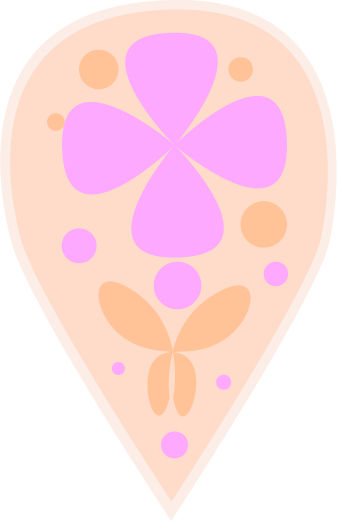 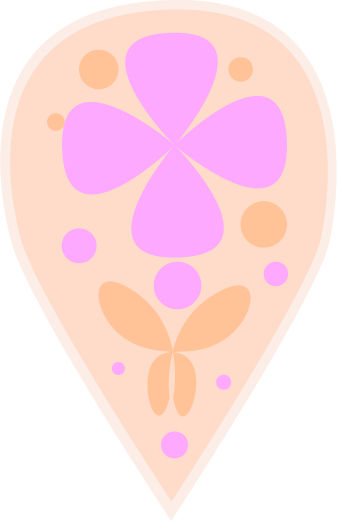 项目名称
项目名称
项目名称
项目名称
我爱办公资源我爱祖国
我爱办公资源我爱祖国
我爱办公资源我爱祖国
我爱办公资源我爱祖国
我爱办公资源我爱祖国
我爱办公资源我爱祖国
我爱办公资源我爱祖国
我爱办公资源我爱祖国
我爱办公资源我爱祖国
我爱办公资源我爱祖国
我爱办公资源我爱祖国
我爱办公资源我爱祖国
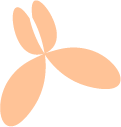 论文综述
我爱办公资源我爱祖国
我爱办公资源我爱祖国
我爱办公资源我爱祖国
我爱办公资源我爱祖国
我爱办公资源我爱祖国
我爱办公资源我爱祖国
我爱办公资源我爱祖国
我爱办公资源我爱祖国
我爱办公资源我爱祖国
我爱办公资源我爱祖国
我爱办公资源我爱祖国
我爱办公资源我爱祖国
我爱办公资源我爱祖国
我爱办公资源我爱祖国
我爱办公资源我爱祖国
我爱办公资源我爱祖国
我爱办公资源我爱祖国
我爱办公资源我爱祖国
我爱办公资源我爱祖国
我爱办公资源我爱祖国
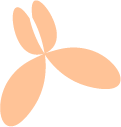 论文综述
标题一
标题二
标题三
标题四
我爱办公资源我爱祖国
我爱办公资源我爱祖国
我爱办公资源我爱祖国
我爱办公资源我爱祖国
我爱办公资源我爱祖国
我爱办公资源我爱祖国
我爱办公资源我爱祖国
我爱办公资源我爱祖国
我爱办公资源我爱祖国
我爱办公资源我爱祖国
我爱办公资源我爱祖国
我爱办公资源我爱祖国
我爱办公资源我爱祖国
我爱办公资源我爱祖国
我爱办公资源我爱祖国
我爱办公资源我爱祖国
我爱办公资源我爱祖国
我爱办公资源我爱祖国
我爱办公资源我爱祖国
我爱办公资源我爱祖国
我爱办公资源我爱祖国
我爱办公资源我爱祖国
我爱办公资源我爱祖国
我爱办公资源我爱祖国
我爱办公资源我爱祖国
我爱办公资源我爱祖国
我爱办公资源我爱祖国
我爱办公资源我爱祖国
我爱办公资源我爱祖国
我爱办公资源我爱祖国
我爱办公资源我爱祖国
我爱办公资源我爱祖国
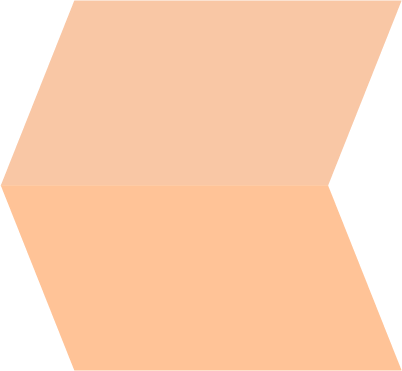 标题二
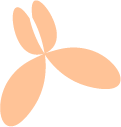 研究方法与过程
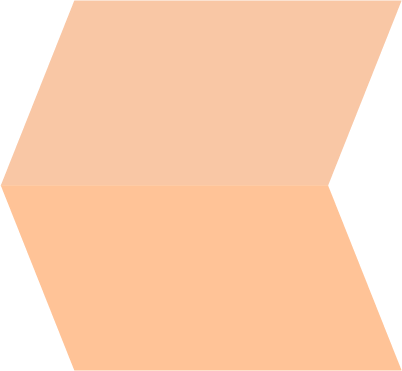 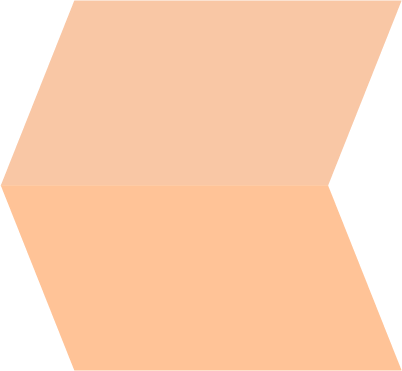 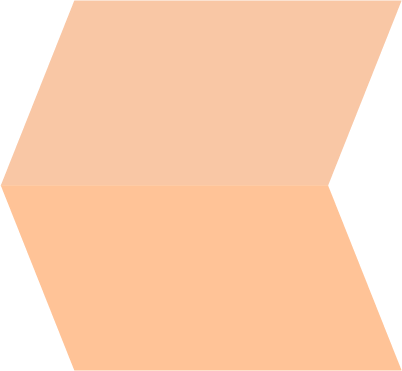 标题一
标题三
标题四
关键词
关键词
关键词
关键词
我爱办公资源我爱祖国
我爱办公资源我爱祖国
我爱办公资源我爱祖国
我爱办公资源我爱祖国
我爱办公资源我爱祖国
我爱办公资源我爱祖国
我爱办公资源我爱祖国
我爱办公资源我爱祖国
我爱办公资源我爱祖国
我爱办公资源我爱祖国
我爱办公资源我爱祖国
我爱办公资源我爱祖国
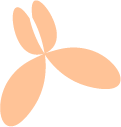 研究方法与过程
项目名称
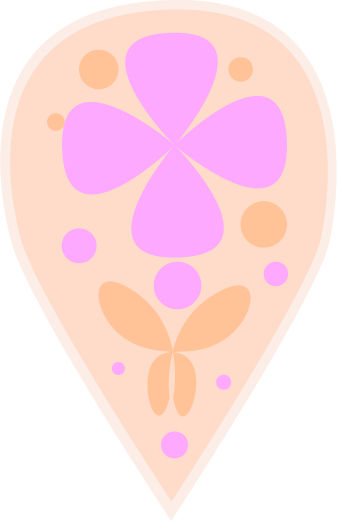 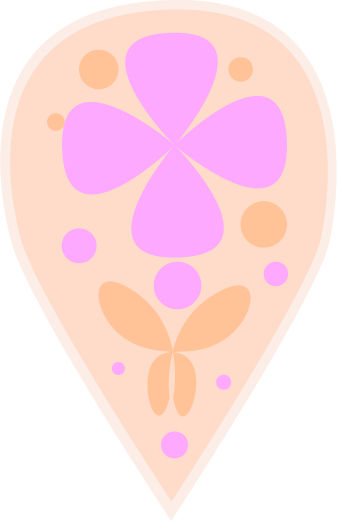 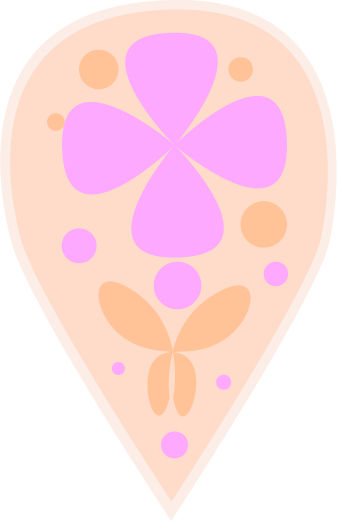 我爱办公资源我爱祖国我爱办公资源我爱祖国
我爱办公资源我爱祖国我爱办公资源我爱祖国
我爱办公资源我爱祖国我爱办公资源我爱祖国
我爱办公资源我爱祖国我爱办公资源我爱祖国
我爱办公资源我爱祖国我爱办公资源我爱祖国
我爱办公资源我爱祖国我爱办公资源我爱祖国
我爱办公资源我爱祖国我爱办公资源我爱祖国
我爱办公资源我爱祖国我爱办公资源我爱祖国
我爱办公资源我爱祖国我爱办公资源我爱祖国
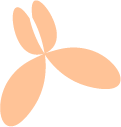 研究方法与过程
关键词
关键词
关键词
我爱办公资源我爱祖国
我爱办公资源我爱祖国
我爱办公资源我爱祖国
我爱办公资源我爱祖国
我爱办公资源我爱祖国
我爱办公资源我爱祖国
我爱办公资源我爱祖国
我爱办公资源我爱祖国
我爱办公资源我爱祖国
关键词
关键词
我爱办公资源我爱祖国
我爱办公资源我爱祖国
我爱办公资源我爱祖国
我爱办公资源我爱祖国
我爱办公资源我爱祖国
我爱办公资源我爱祖国
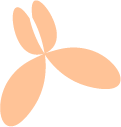 论文总结与致谢
我爱办公资源我爱祖国我爱办公资源我爱祖国
我爱办公资源我爱祖国我爱办公资源我爱祖国
2016
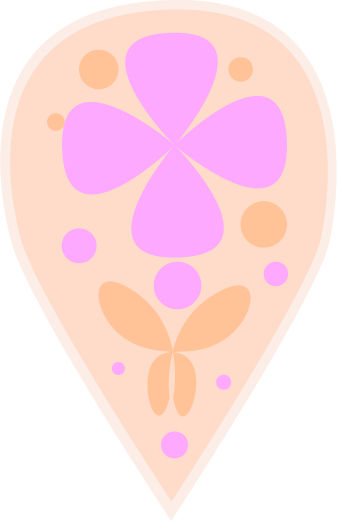 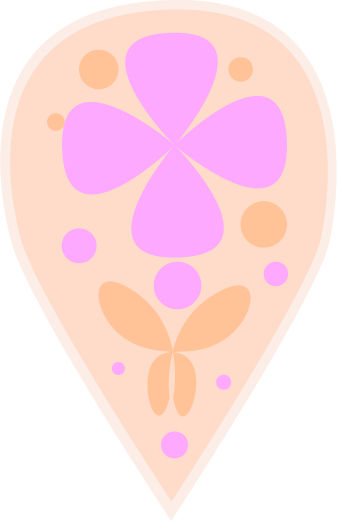 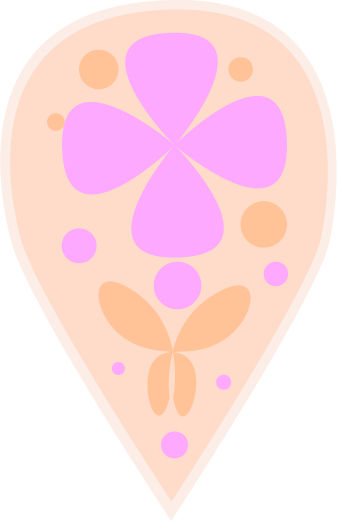 我爱办公资源我爱祖国我爱办公资源我爱祖国
我爱办公资源我爱祖国我爱办公资源我爱祖国
2015
我爱办公资源我爱祖国我爱办公资源我爱祖国
我爱办公资源我爱祖国我爱办公资源我爱祖国
2014
2013
我爱办公资源我爱祖国我爱办公资源我爱祖国
我爱办公资源我爱祖国我爱办公资源我爱祖国
我爱办公资源我爱祖国我爱办公资源我爱祖国
我爱办公资源我爱祖国我爱办公资源我爱祖国
2012
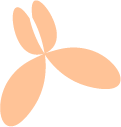 论文总结与致谢
我爱办公资源我爱祖国我爱办公资源我爱祖国
我爱办公资源我爱祖国我爱办公资源我爱祖国
关键词
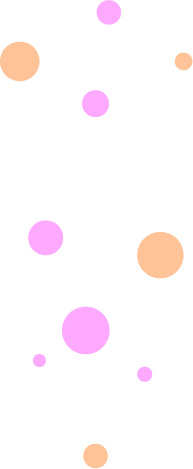 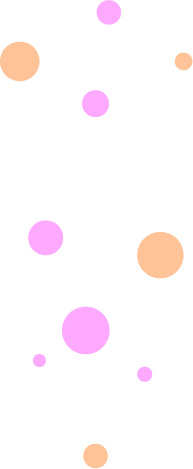 我爱办公资源我爱祖国我爱办公资源我爱祖国
我爱办公资源我爱祖国我爱办公资源我爱祖国
关键词
我爱办公资源我爱祖国我爱办公资源我爱祖国
我爱办公资源我爱祖国我爱办公资源我爱祖国
关键词
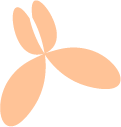 论文总结与致谢
我爱办公资源我爱祖国
我爱办公资源我爱祖国
我爱办公资源我爱祖国
我爱办公资源我爱祖国
我爱办公资源我爱祖国
我爱办公资源我爱祖国
关键词
关键词
关键词
关键词
我爱办公资源我爱祖国
我爱办公资源我爱祖国
我爱办公资源我爱祖国
我爱办公资源我爱祖国
我爱办公资源我爱祖国
我爱办公资源我爱祖国
♥感谢诸位恩师 ♥